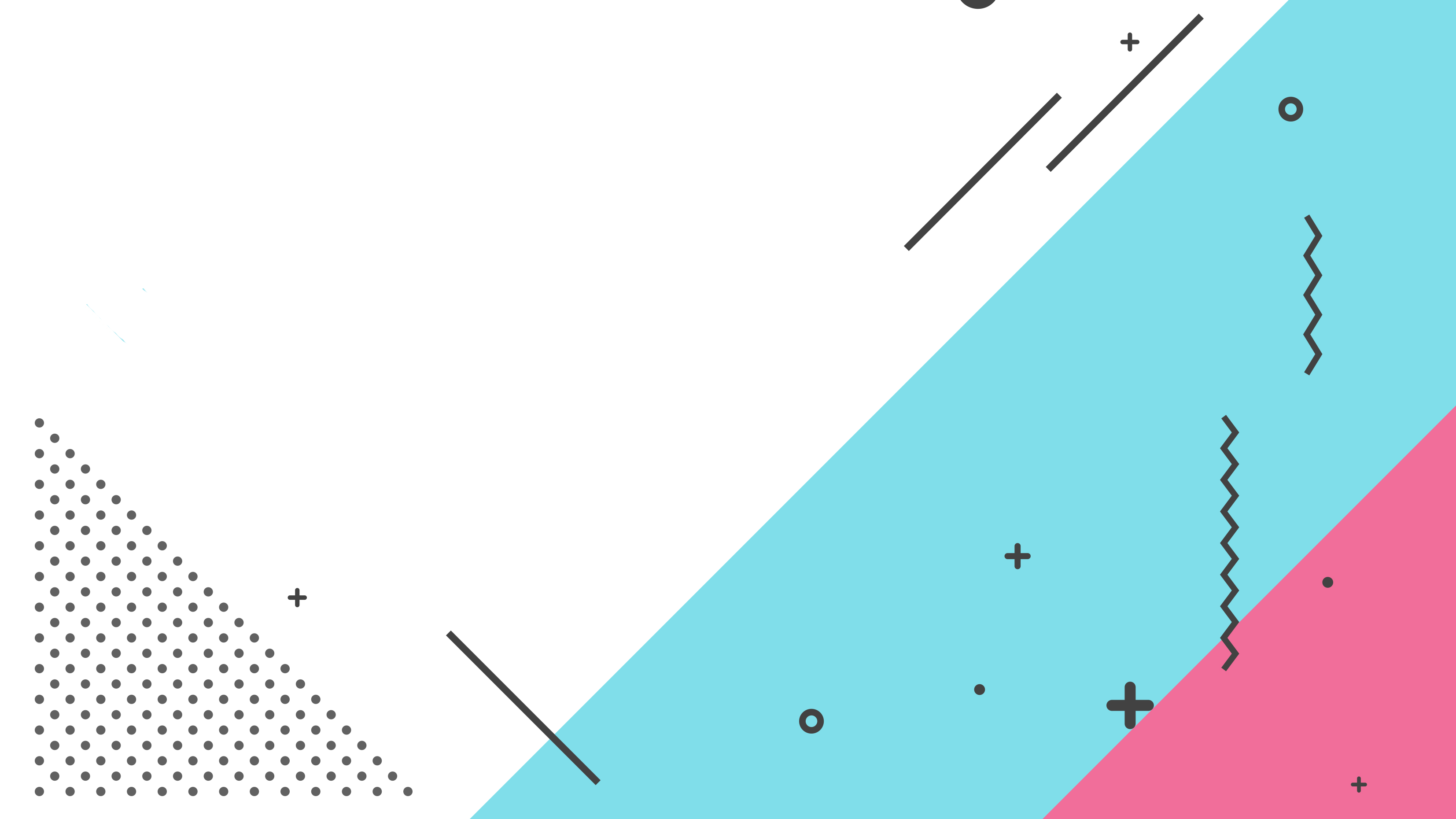 BY YUSHEN
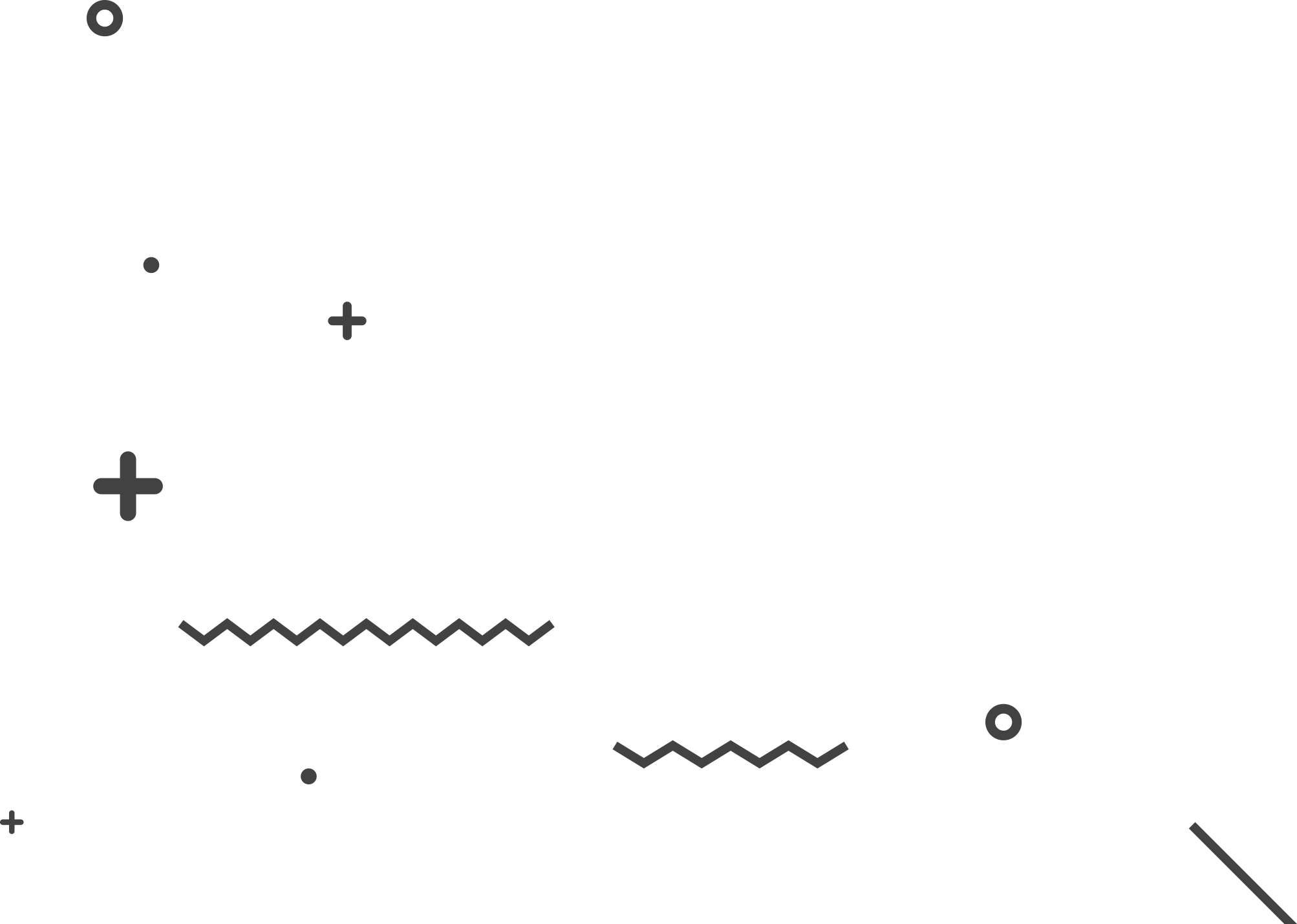 第十八章02节       菱形
主讲人：xippt   人教版 数学八年级下册
CHAPTER 18 SECTION 03 DIAMOND
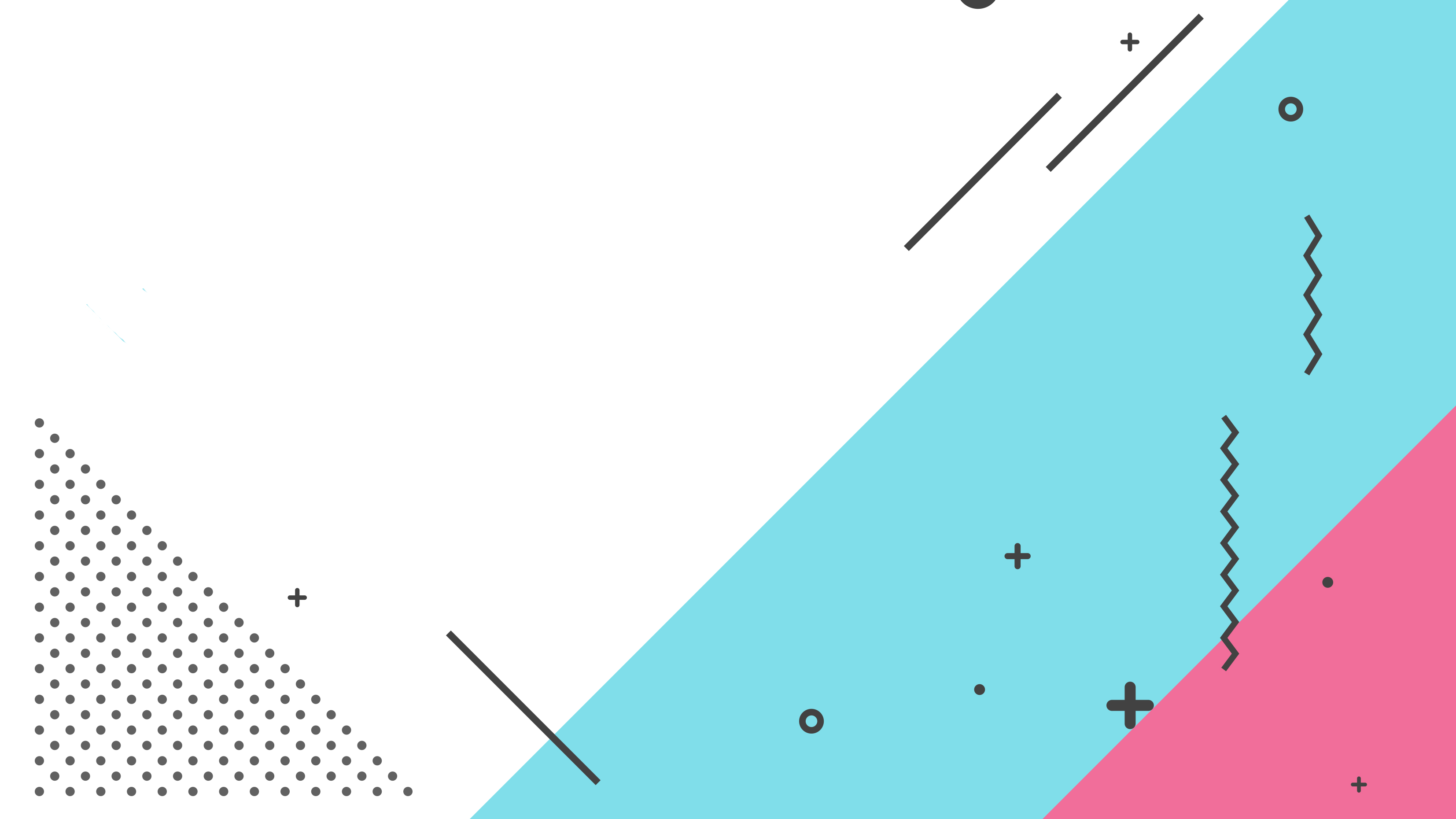 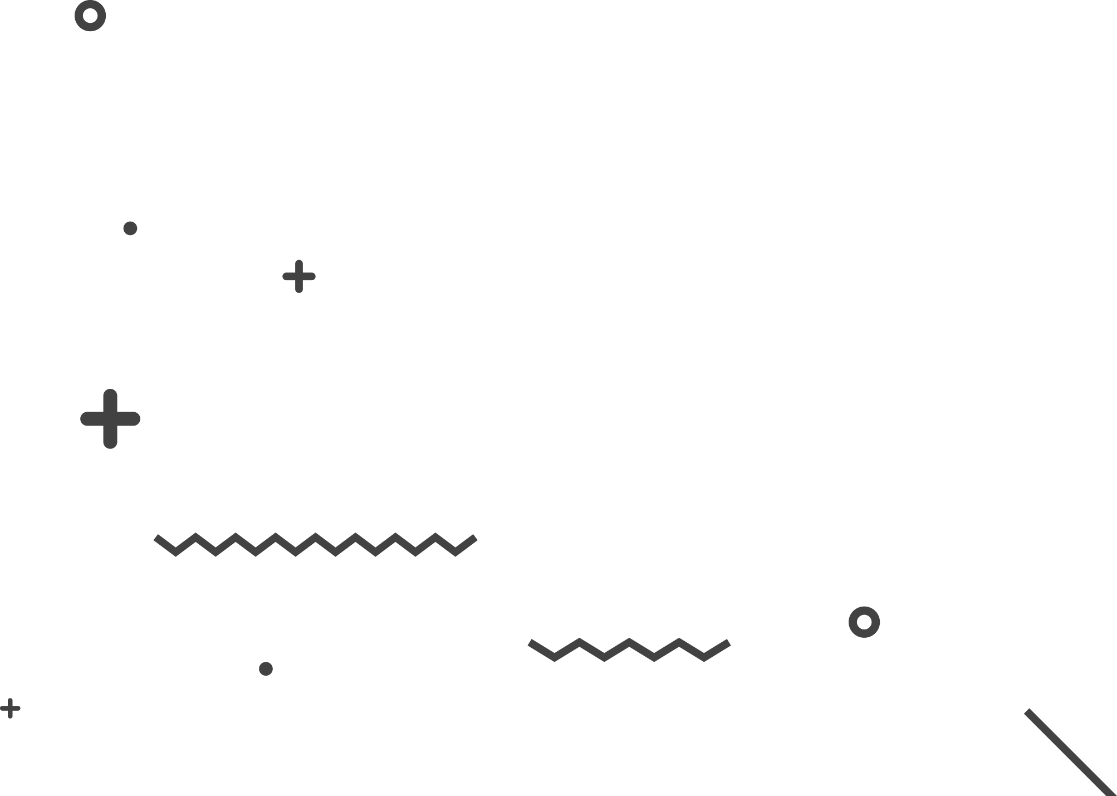 BY YUSHEN
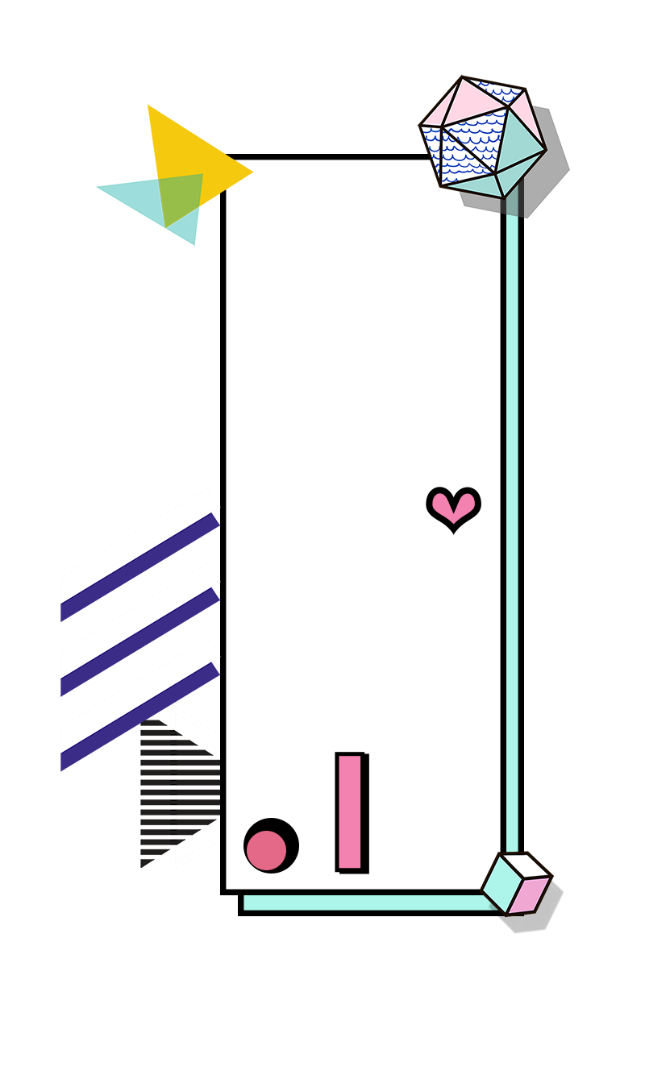 边
角
对角线
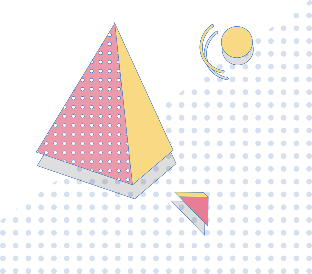 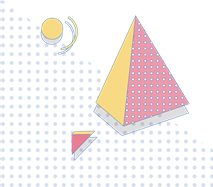 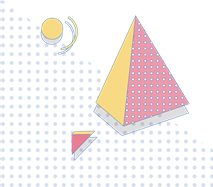 1、菱形的两组对边平行且相等
2、菱形的四条边相等
1、菱形的两组对角分别相等
2、菱形的邻角互补
1、菱形的两条对角线互相平分
2、菱形的两条对角线互相垂直平分，
3、每一条对角线平分一组对角。
01
02
03
目录
CONTENS
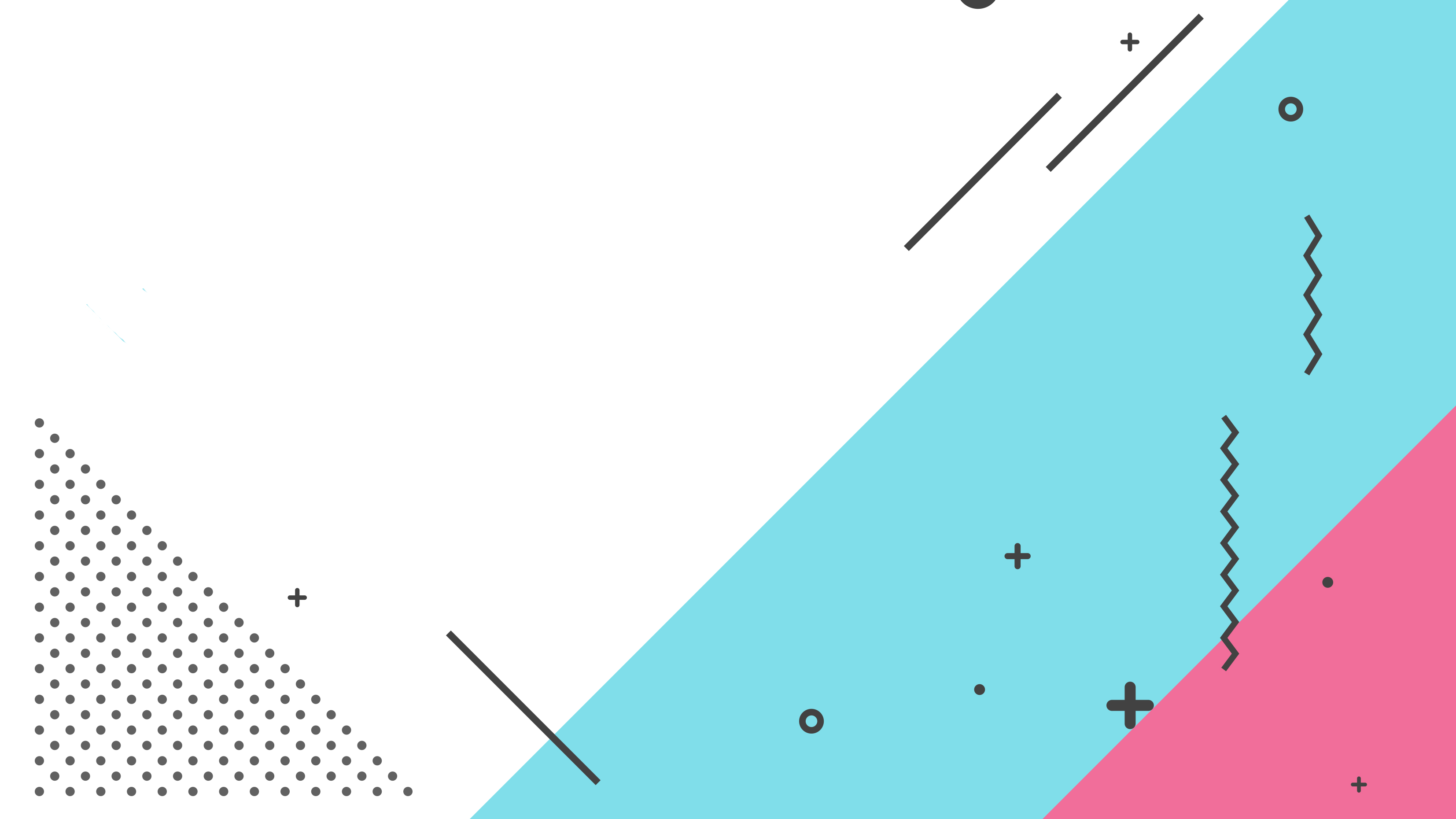 BY YUSHEN
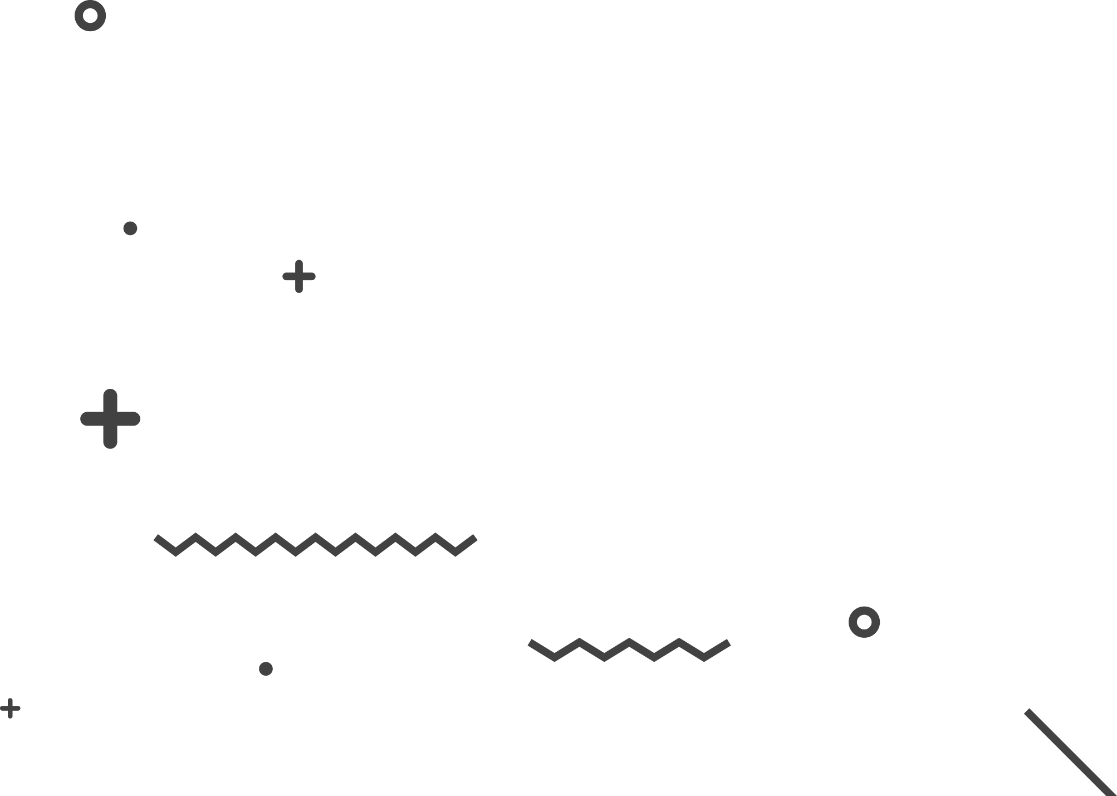 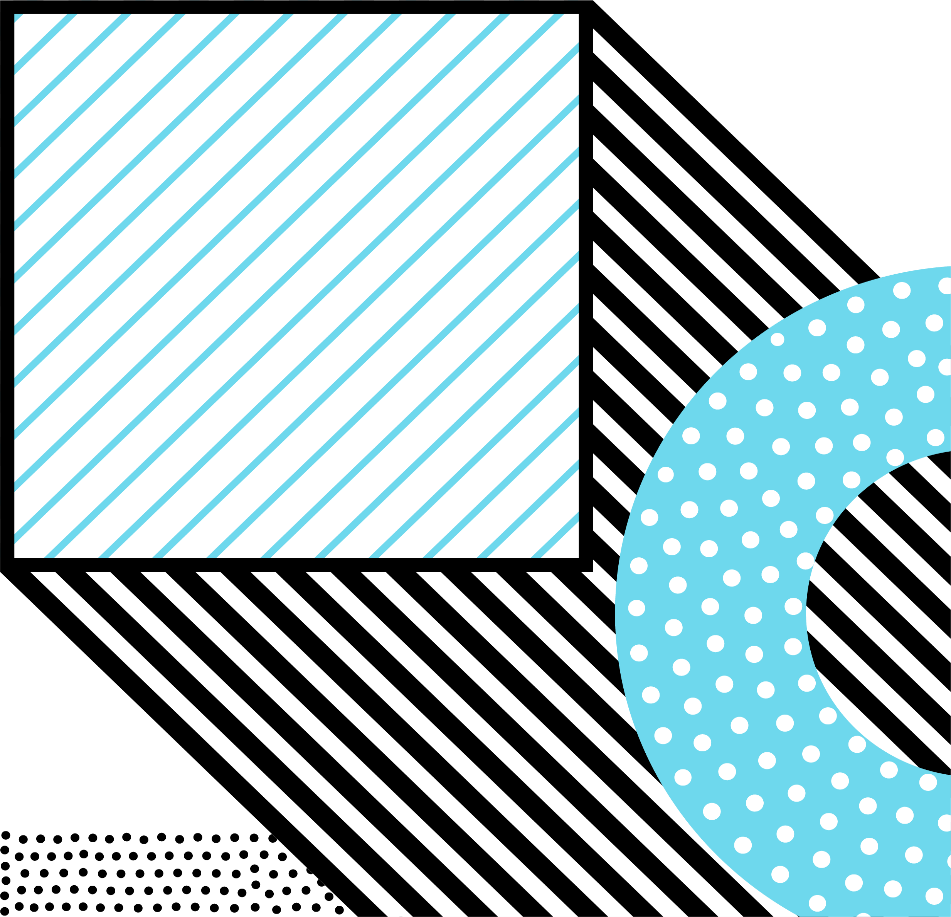 学习目标
01
LEARNING OBJECTIVES
A
D
B
C
BY YUSHEN
想一想
如果一个四边形是一个平行四边形，则只要再有什么条件就可以判定它是一个菱形？根据什么？
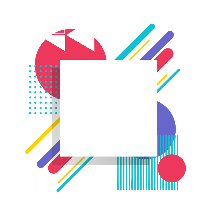 01
根据定义得：
有一组邻边相等的平行四边形叫做菱形.
BY YUSHEN
画一画
按下列步骤画出一个四边形:
(1)画一条线段长AC=6cm;
(2)取AC中点O,再以点O为中点画另一条线段BD=8cm,   且使BD⊥AC;
(3)顺次连接A、B、C、D四点，得到四边形ABCD.
猜猜你画的是什么四边形?
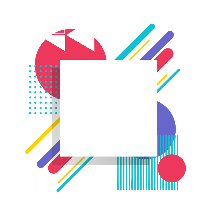 01
对角线互相垂直平分的四边形是菱形.
对角线互相垂直的平行四边形是菱形.
A
已知：在                         中，AC ⊥ BD
求证：                     是菱形
B
D
C
ABCD
ABCD
∴              ABCD是菱形
BY YUSHEN
对角线互相垂直的平行四边形是菱形
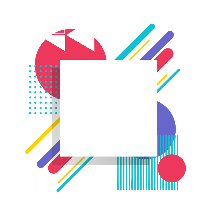 01
证明：
∵四边形ABCD是平行四边形
O
∴OA=OC
又∵ AC ⊥ BD;
∴BA=BC
∴          ABCD是菱形
数学语言
∵四边形ABCD是平行四边形; AC ⊥ BD;
A
B
D
C
BY YUSHEN
画一画
先画两条等长的线段AB、AD，然后分别以B、D为圆心，AB为半径画弧，得到两弧的交点C，连接BC、CD，就得到了一个四边形，猜一猜，这是什么四边形？
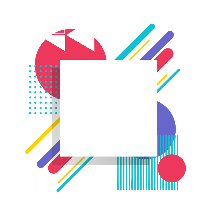 01
根据画图，你能得到还有什么方法能判定一个四边形是菱形吗？
有四条边相等的四边形是菱形。
数学语言:
∵在四边形ABCD中,
     AB=BC=CD=DA
∴四边形ABCD是菱形.
O
BY YUSHEN
归纳
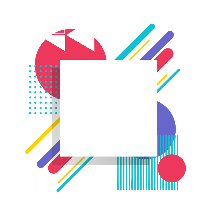 菱形常用的判定方法：
01
有一组邻边相等的平行四边形叫做菱形.
对角线互相垂直的平行四边形是菱形.
对角线互相垂直平分的四边形是菱形.
有四条边相等的四边形是菱形.
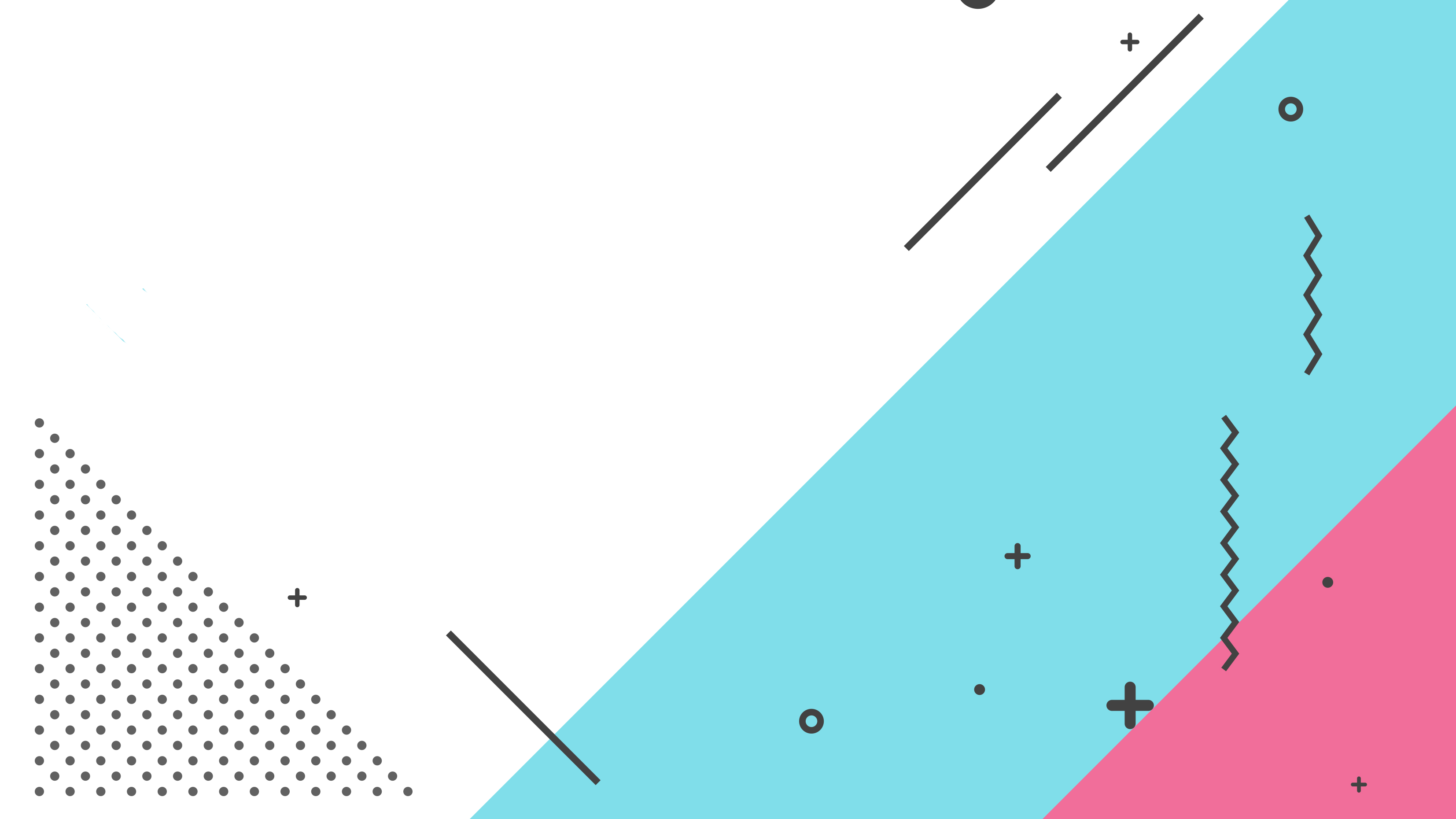 BY YUSHEN
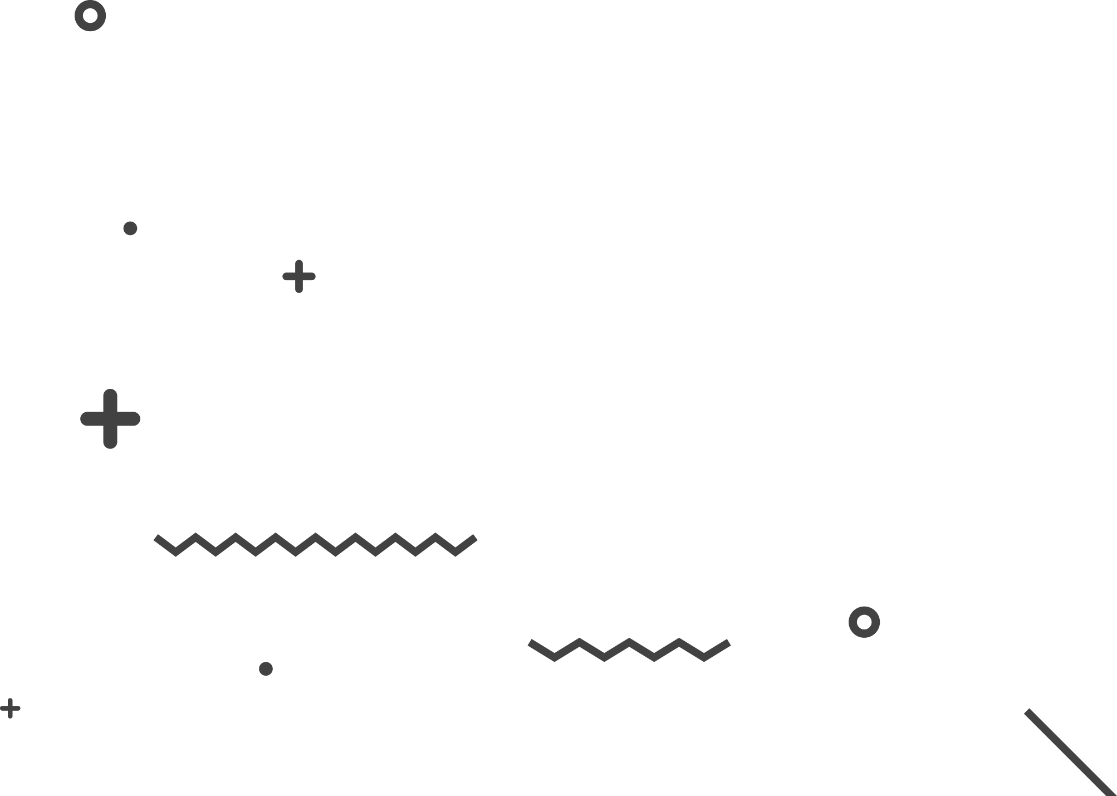 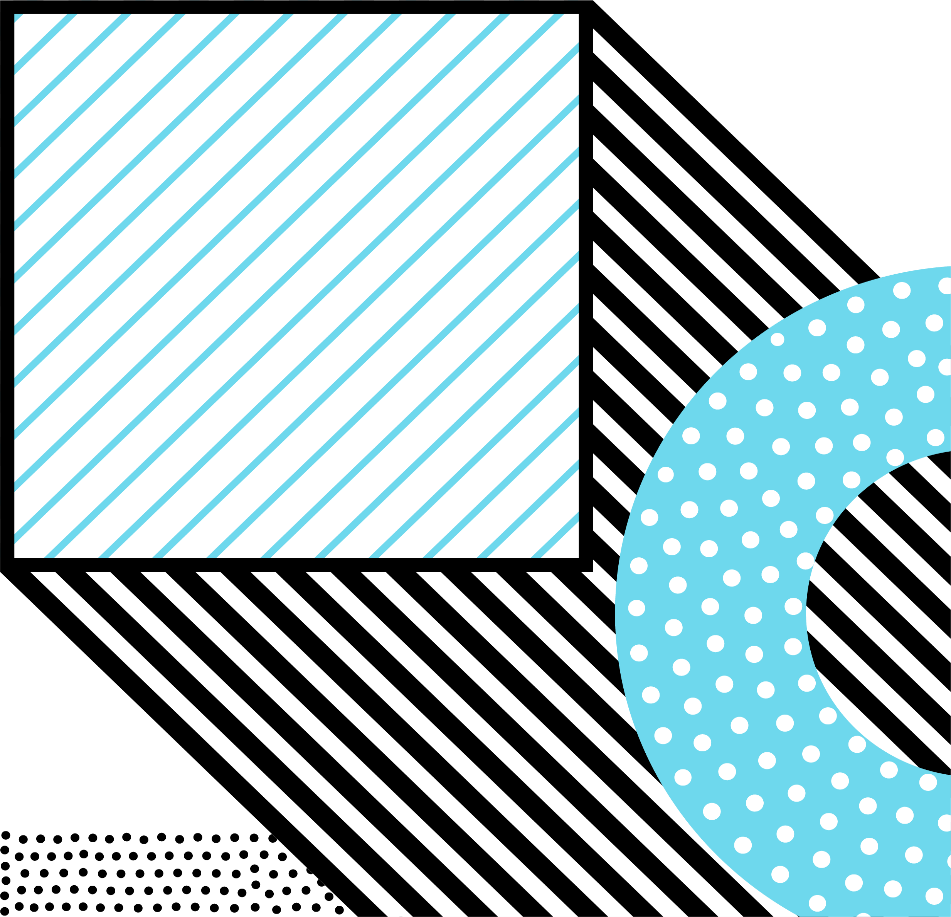 练一练
02
LEARNING OBJECTIVES
BY YUSHEN
练一练
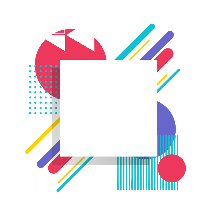 02
1.判断下列说法是否正确？为什么？
(1)对角线互相垂直的四边形是菱形；
(2)对角线互相垂直平分的四边形是菱形；
(3)对角线互相垂直，且有一组邻边相等的四边形是菱形；
(4)两条邻边相等，且一条对角线平分一组对角的四边形是菱形．
D
C
O
A
B
BY YUSHEN
练一练
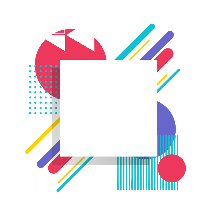 02
2.□ABCD的对角线AC与BD相交于点O，
（1）若AB=AD，则□ABCD是      形；（2）若AC=BD，则□ABCD是      形；（3）若∠ABC是直角，则□ABCD是    形；（4）若∠BAO=∠DAO，则□ABCD是    形。
D
1.如图，          ABCD的两条对角线AC、BD相交于点O，AB= 5  ，AC=8，DB=6
        （1）AC、BD互相垂直吗？为什么？
        （2）四边形ABCD是菱形吗？为什么？
A
C
O
B
∴
BY YUSHEN
练一练
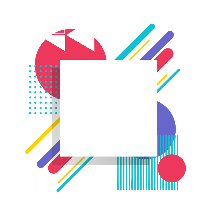 02
解：
（1）∵ 四边形ABCD是平行四边形
∴OA=OC=4
    OB=OD=3
∵ AB=5
∴ ∠AOB=
∴AC⊥BD
（2）∵ 四边形ABCD是平行四边形
∵AC⊥BD
∴四边形ABCD是菱形.
A
E
F
C
B
D
BY YUSHEN
练一练
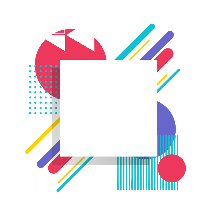 02
2.如图，已知AD平分∠BAC，DE//AC，DF//AB,AE=5.
（1）判断四边形AEDF的形状？
（2）它的周长为多少？
BY YUSHEN
练一练
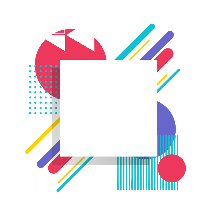 3.已知：如图，□ ABCD的对角线AC的垂直平分线与边AD，BC分别交于E，F．
    求证：四边形AFCE是菱形
02
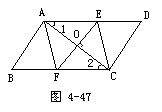 BY YUSHEN
练一练
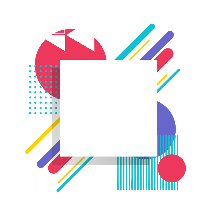 4.如图4－48，CD为Rt△ABC斜边AB上的高，∠BAC的平分线交CD于E，
    交BC于F，FG⊥AB于G．求证：四边形EGFC为菱形．
02
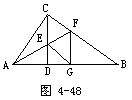 D
C
M
N
F
E
A
B
BY YUSHEN
练一练
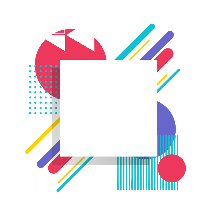 5.如图，已知在□ABCD中，AD=2AB，E、F在直线AB上，且AE=AB=BF，
    证明:CE⊥DF.
02
版权声明
感谢您下载xippt平台上提供的PPT作品，为了您和xippt以及原创作者的利益，请勿复制、传播、销售，否则将承担法律责任！xippt将对作品进行维权，按照传播下载次数进行十倍的索取赔偿！
  1. 在xippt出售的PPT模板是免版税类(RF:
Royalty-Free)正版受《中国人民共和国著作法》和《世界版权公约》的保护，作品的所有权、版权和著作权归xippt所有,您下载的是PPT模板素材的使用权。
  2. 不得将xippt的PPT模板、PPT素材，本身用于再出售,或者出租、出借、转让、分销、发布或者作为礼物供他人使用，不得转授权、出卖、转让本协议或者本协议中的权利。
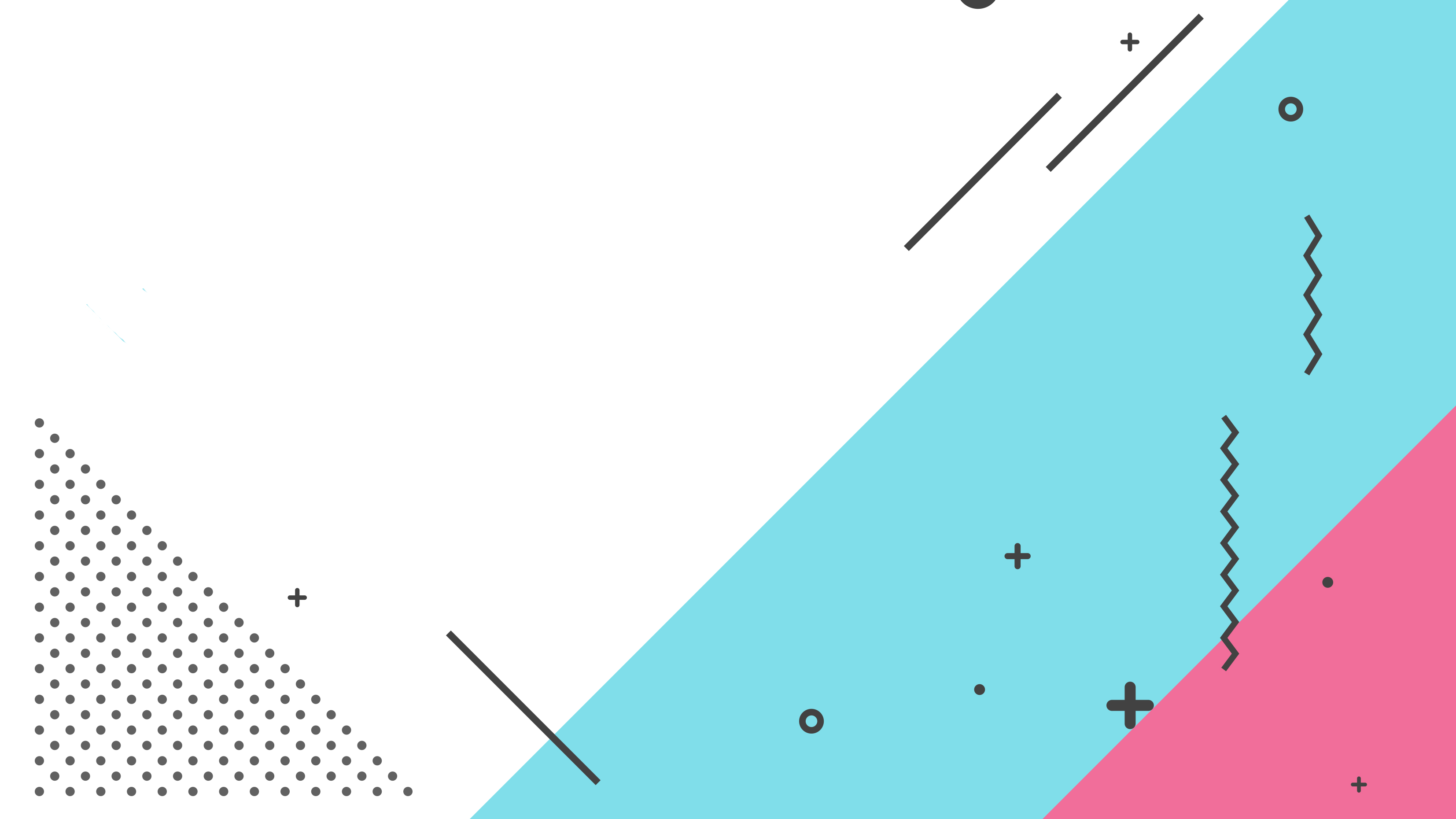 BY YUSHEN
有一组邻边相等的
平行四边形叫做菱形
对角线互相垂直的
平行四边形是菱形
有四条边相等的
四边形是菱形
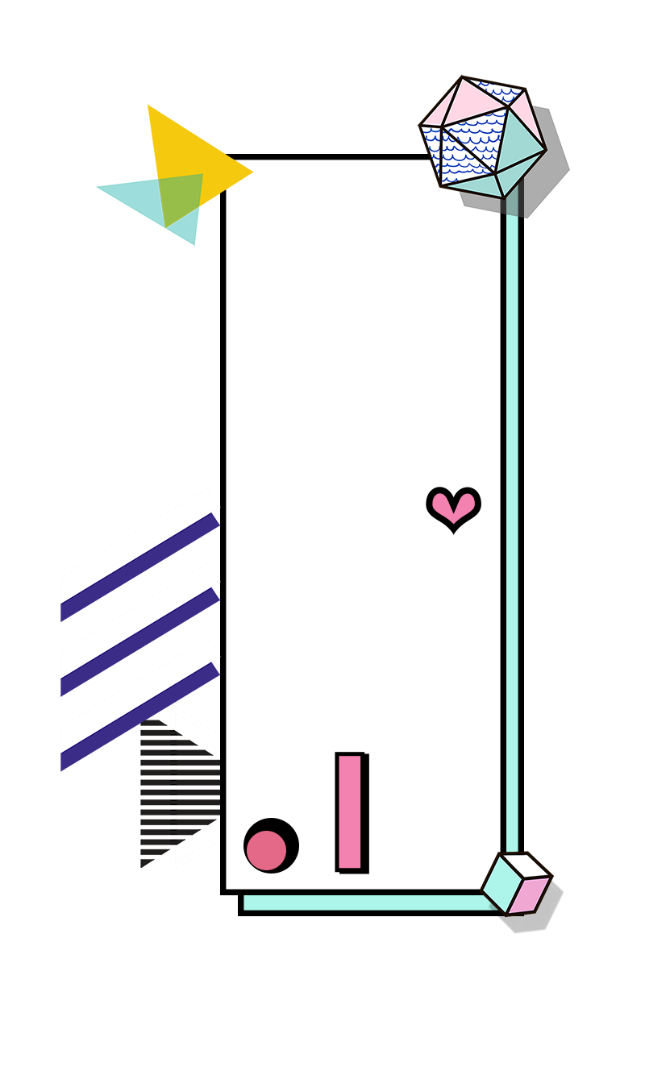 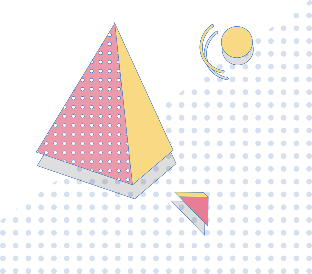 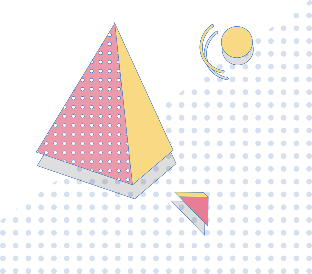 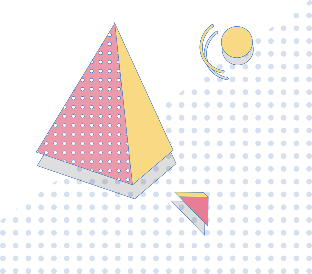 01
02
03
反思
CONTENS
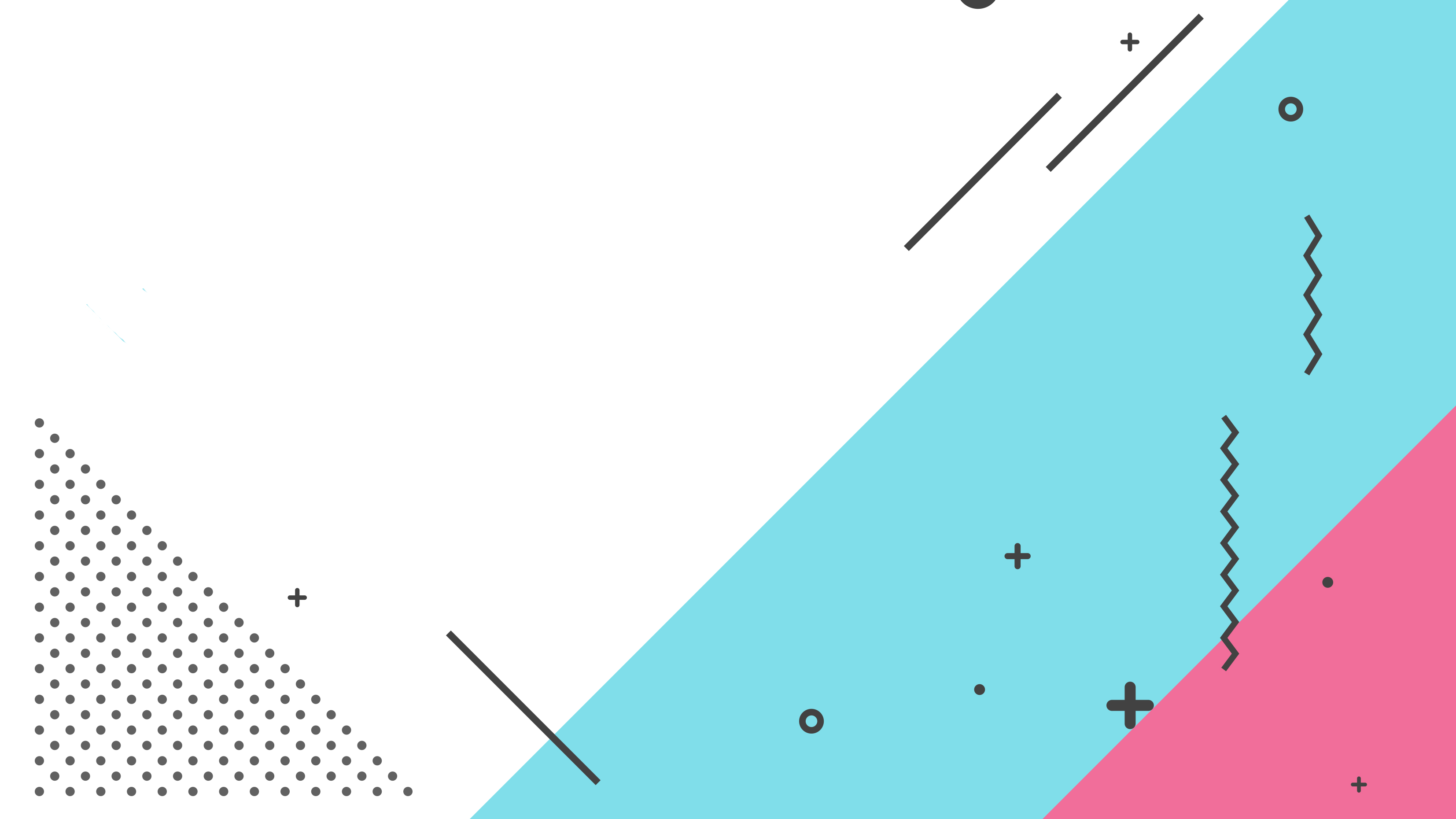 BY YUSHEN
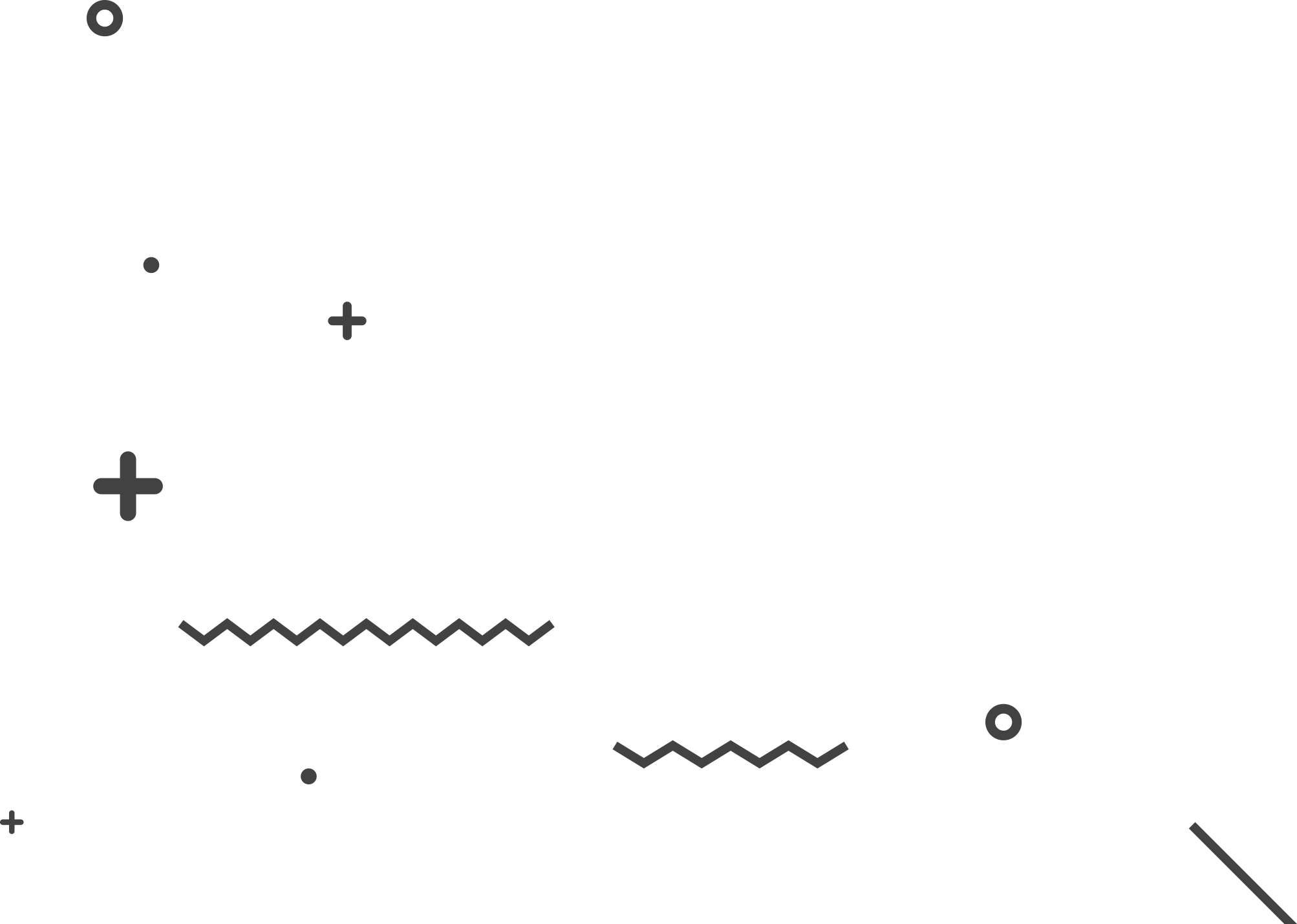 谢谢各位同学倾听
主讲人：xippt   人教版 数学八年级下册
THANK YOU FOR LISTENING